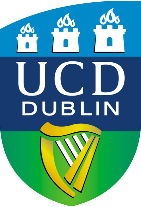 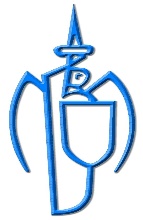 Reflections on restraint: the perspectives of staff on the use of restrictive practices within services for children and young people
Conall Monaghan, Suzanne Guerin & members of the Children’s Positive Monitoring and Approval Group of Saint Michael’s House
Types of restraint
Restrictive practices involve restrictions to the movement and freedoms of a person (Negroni, 2017). Highly controversial (Sequeira & Halstead, 2001), but suggested to be justified when there is a risk to a person’s safety (Menon et al., 2012).

Mechanical – Restricting movement through apparatuses such as straps, harnesses and belts. 
Environmental – Restricting movement through the limitations placed on environments. 
Physical – Using the physical exertion of staff to limit a persons’ movement. 
Chemical – The use of chemical substances to sedate behaviour.
RPs exist on a continuum of invasiveness (Muir-Cochrane, 2018), with certain practices (e.g. handholding) perceived as less restrictive than other practices (e.g. harnesses). 
“Any intervention which compromises a person’s liberty should be the safest and least restrictive option necessary to manage the immediate situation” (Mental Health Commission, 2020).
Continuum of Restraint
Background – Academic Context
In recent decades there have been multiple studies examining the experiences of those involved in RPs within intellectual disability research, with the majority of research prioritising the emotions elicited during and post restraint and personal justifications for the use of these practices (Heyveart et al., 2014). 
Of the studies examining the experiences of staff involved in restraint, the research has primarily focused on RPs within adult intellectual disability services. Little is therefore known about how staff experience restraint when working within services for young people (Dorenberg et al., 2018), notwithstanding the differences suggested to exist across how these two populations are supported (Menon, 2012). 
While oversight and monitoring policies are increasingly common features in the planning and implementation of RPs, how staff experience and respond to the formal limits placed on their ability to implement restraint has received, so far, little attention (Banks et al., 2021).
Background – Local Context
The United Nations Convention on the Rights of Persons with Disabilities was enacted in the Republic of Ireland in 2018. 
Mental Health Commission published a review on the use of RPs within approved centres (2020). 
In the same year as the MHC report, the “Neither Seen Nor Heard” review on restraint within educational settings was published in Northern Ireland (2020).
Ombudsman for children has recently queried about the absence of legislation concerning seclusion and restraint in schools.

All this suggests that discussions around the legitimacy and safeguards concerning restraint are increasing!
Aims
Academic Aims
What are the ways in which attitudes towards young people are displayed in staff members’ perspectives on restraint?
How do staff emotionally evaluate their involvement with RPs?
In what circumstances are RPs considered to be justified by staff?
How do staff feel about the processes of oversight that limit their decision making around restraint? 
Service Aims
To examine the experiences of staff involved in the implementation of RPs in order ensure their appropriate use and guarantee the safety of young people.
To understand how staff members relate to the process of oversight that govern these practices across children and young people’s services (cPAMG), with the aim of improving the effectiveness of these safeguards.
To consider how attitudes and practices with regards to restraint may differ across the different young people services involved with SMH.
Sample
17 participants.
Average age = 39.06 (SD= 11.53).
Study included 14 females and three males.
There was a mix of staff working within specific SMH facilities and those working across SMH as part of Progressing Disability Services teams.
Participants from within services were spread over link, respite and educational facilities. These staff included one support worker, five special needs assistants, four teachers and three service managers. 
The study included three clinical specialists working across facilities in the areas of speech and language and occupational therapy.
By including staff from multiple professions, the study’s aim is to incorporate the experiences of those at all stages of implementing a restraint, from its planning to its execution. 
Environmental and mechanical restraint were the most common RPs mentioned, with all staff have some experience with these practices.
Over half the staff had been involved or had witnessed physical restraint in the workplace (n=10), but this was suggested to be less routine.
Only one staff member claimed to be have been involved in chemical restraint procedures through their current role, which involved administering PRN to one service user.
Method
Data was collected through a series of eight semi-structured interviews and one focus group. 
Coding and analysis were conducted primarily by the first and second author.
The study took an action research paradigm approach, which involved the children’s Positive Approaches Monitoring Group in considerations around the design of the research and in sense checking the initial round of thematic analysis.
Themes from service evaluation.
A children and young person’s context brought additional perceived risks and responsibilities for staff that made RPs more routine
Young children were described as having a lot of energy and as less psychologically mature. Their behaviour was considered unsettled and more risky as a result, which led participants to suggest they would be restrained more than adults.
Staff also felt there was less risk in intervening with a restraint the younger the service user was, due to their smaller physical stature and reduced strength. Staff suggested they were more likely to take a hands-off approach to behaviours that challenge when they occurred in older populations due to the risk of injury.
In line with paternalist norms, staff felt they had a duty to protect children, which provided a greater leniency when it came to restricting their behaviour.
“you might be more likely to block a door if you have a small child running at you than if you have a six foot adult running at you”.
“you might be more likely to block a door if you have a small child running at you than if you have a six foot adult running at you”. 

“You know when children are very young it’s quite natural that they are restricted anyway, and that’s seen as part of normal… they’re starting to move around, we kind of restrict the environments they can move in and we hold them and we lift them.”
Quotes
The extent of RPs was said to vary depending on the demands and attitudes of a service
Restraint was suggested as more likely to occur in certain services when compared with others, with transport and school suggested to be the most likely places to find restraint. 
In the case of transport, it was suggest that this was due to high risk situations, such as behaviours that challenge occurring while on the road.
 For school, it was suggested that the demanding environment provided less time for 1-to-1 attention which reduced opportunities for de-escalation. Students may also have to perform tasks that do not interest them which could trigger aggressive behaviour.
Across different services, there were said to be different attitudes in how authoritarian or risk adverse a facility should be. These different informal cultures were suggested to affect how willing staff were to use restraint as well as the likelihood of behaviours that challenge arising.
“If you're ever in a car with a child who won't wear a seat-belt it's terrifying, because they will try climb over seats, have hands out of windows and, like, and they tend to do it on, like, motorways and really fast moving roads.”
“Like some houses, you'd get up every day. The kids will be getting out doing stuff, like, you get to do activities. They’d be really into that. Whereas some would be like they need their downtime, it's naptime.”
Quotes
Participants felt discomfort in witnessing the distress of RPs for service users
Participants found implementing these practices to be uncomfortable due to how distressing they could be for service users.
Experiencing the distress of service users affected staff members’ self-image, who claimed that their actions in these moments could feel inconsistent with their duty of care.
Understanding the rationale behind a restraint was said to alleviate some of the negative associations these practices had for staff.
Some staff suggested that with experience and understanding there were no lasting emotional effects for staff in implementing RPs, while others described these practices as a key contributor to burn out.
“I suppose a lock on the door, I think people put those in place without even really thinking about them but you know you’ve held the child and restrained them from doing something. I think [..] Yeah, you’ve done that to a child who is much smaller, more vulnerable than you, I think it has a huge impact on people.”
Quotes
Participants described diverging perspectives on restraint across staff
All participants who took part considered decision-making around RPs to require “really careful analysis.”
However participants attributed a different perspective to other staff who“don’t realise the complications of, like, restricting someone’s rights.” This second group of staff were said to have a “black and white” mindset when it came to restraint, one in which RP was justified in any circumstance in which there were risks. 
The difference between these perspectives could lead to conflict during processes of decision-making around restraint.
Education at both the individual and service level was suggested to be pivotal if black and white attitudes are to be challenged.
“Some staff just can’t get their heads around it, they’re just like, well, no, because there’s going to be harm caused, we have to just eliminate that all together.”
“They can feel like they’re being fobbed off, like they’re not being heard in terms of the urgency of the situation. And that you don’t care, you don’t understand what’s happening, so that can be hard.”
Quotes
Informed decision-making brought uncertainty and unease
Weighing the pros and cons of a RP when making a decision to restrain a service user was described as a complex process. The challenge was compounded by the perceived unpredictability of children. A consequence of these factors was the perspective that you can never “fully know” what the right course of action for any particular moment was.
Participants described feeling unease when making decisions regarding restraint, which could lead to rumination over “what could I have done different, or what can I do different in the future?”
Relationship building with colleagues in the form of debriefing, as well as with service users through frequent interaction, was said to alleviate some of the uncertainty faced by staff by making behavioural management more predictable.
In contrast, distance between staff at different levels within SMH contributed to indecision. Clinicians were concerned over whether their recommendations would be followed once they concluded their visit to a service due to the lack of communication with staff within services. Staff within services felt that the absence of regular contact with clinical specialists made them less informed and increased concerns over whether they were making the right choice.
“If you’ve spent a bit of time with [a young person] over the years, you will spend hours and hours and days and days, and you will get to be able to see the signs of maybe challenging behaviour, you know what their precursor behaviours are.” 
“We definitely have our limitations and you know if an expert in the field could come in and give us more ideas that would definitely be beneficial”.
Quotes
CPAMG was evaluated on its ability to promote awareness and ensure the appropriate use of RP
CPAMG was evaluated on its ability to promote awareness and ensure the appropriate use of RP
For those participants who spoke positively of cPAMG they suggested it promoted awareness of RPs and that the committees oversight reassured staff when faced with uncertainty around decision-making.
Other participants suggested that in some staff there was a lack of understanding about the significance of restraint or even an awareness of the committee’s existence. It was believed that the cPAMG was partly responsible for not being more proactive in making its presence and the significance of its role known to staff. 
The perceived distance between clinical specialists within cPAMG and staff within services led certain participants to question the legitimacy of the committee’s decision making, as they had only seen the child “on paper.” It was suggested that those staff with regular experience of the service-user were often unlikely to be involved in decision making around restraint and that this adversely affected the appropriateness of the decisions reached.
“[CPAMG] forces you to look at [a restraint] every three months, and think, right, hang on a second you know [sic], can we fade?”
“people feel oh it’s another paper exercise, you know what, meaning, it’s like [sic], ‘why do we need to document this?”
“we have a lot of new people since September, I don’t know if they’re fully aware of what RP might mean … or what the processes are.”
Quotes
CPAMG was evaluated on its ability to promote awareness and ensure the appropriate use of RP
Recording or approval processes for restraint were not always followed
Multiple participants referenced incidents were correct procedures around RPs were not followed. 
Sometimes this was the result of staff becoming so accustomed to a practice that they rarely recognize its restrictive qualities. These incidents tended to occur with less invasive forms of restraint, such as handholding.
In other circumstances, it was due to the “different rules” within different services that facilitated less pressure around documenting RP.
A lack of awareness on the importance of restrictive practices coupled with how time consuming many found cPAMG’s paperwork to be, were considered contributing factors to restraint going unreported.
“I still do think there's a lot of probably RP out there that haven't even reached the agreement, you know?” 
“Questions were coming up and I’d say well that’s an issue we need to go to PAMG about this and I was getting kind of blank looks, you know, from the people who I needed to support me in this process”
“There is a bit of like and I know it happens everywhere, but there is a bit of oh, I'm not writing down on the daily reports that I locked the bathroom door for five minutes. Sure, no one needs to know about it.”
Quotes
Small sample size (N = 17). 
Although participants spoke of staff with more “black and white” perspectives around restraint, none of these attitudes were personally expressed in the study, only attributed to others, which may suggest some degree of sample bias. Additionally, it may be explained by attribution bias, with staff more likely to attribute poor practice to others than to themselves. 
Participants did not have equal experience of all forms of restrictive practices. The findings are likely more relevant to mechanical restraint than chemical restraint, for example.
Limitations
Project outcomes: recommendations for SMH and academic article
Recommendations based on the findings presented here have not been finalised. They will be distributed across Saint Michael’s House through a service report set to be released in the coming months. 
For the academic component of this project, the authors are intending to submit it for academic publication. Once this process has been completed, the article will be distributed across Saint Michael’s House.
THANK YOU!